Sociální podnikání 
ve Strategii rozvoje lidských zdrojů 
Jihomoravského kraje 2016 - 2025

Brno, 22. 11. 2017
Kontext: Politika společenské odpovědnosti
Z podstaty fungování instituce veřejné správy  - pracuje s místní komunitou, jejíž životy ovlivňuje
=> Strategie Krajského úřadu Jihomoravského kraje 2016 - 2020
Vize: 
MODERNÍ ÚŘAD SPOLUODPOVĚDNÝ ZA POZITIVNÍ ROZVOJ CELÉHO ÚZEMÍ JIHOMORAVSKÉHO KRAJE A ZA PODPORU KVALITNÍHO ŽIVOTA JEHO OBYVATEL 

Listopad 2013 -  Certifikace systému společenské odpovědnosti (první instituce veřejné správy v ČR) 
formulace Politiky společenské odpovědnosti 
Listopad 2014 -  Národní cena ČR za společenskou odpovědnost 
Listopad 2015 -  Předávání ocenění Cena hejtmana JMK za společenskou odpovědnost 
pro organizace veřejného sektoru a podnikatelské subjekty
Zprávy o společenské odpovědnosti KrÚ JMK za příslušný kalendářní rok dostupné veřejnosti na portálu JMK
Koordinátoři CSR a Kodex etiky úředníka KrÚ JMK
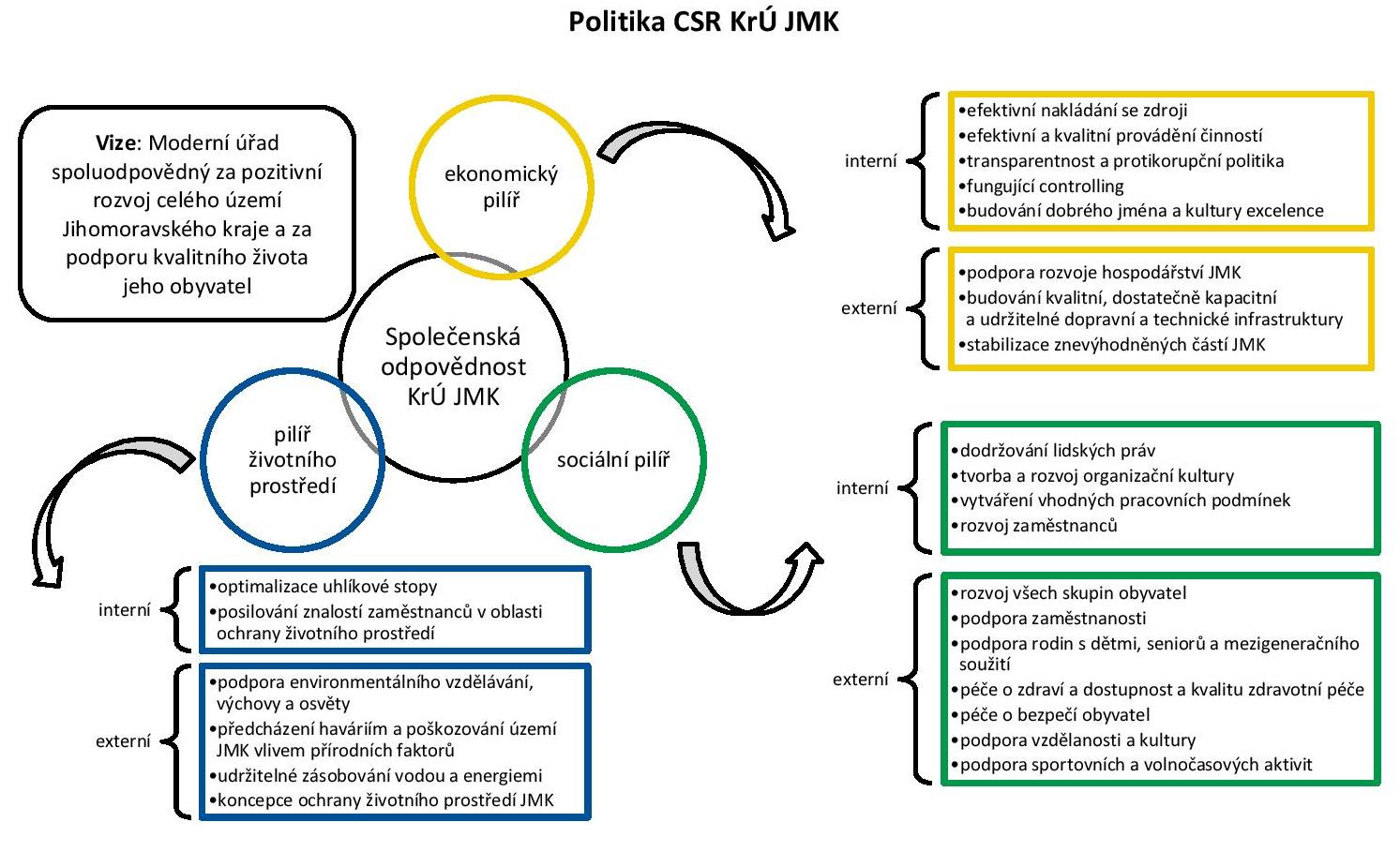 Kontext: Společensky odpovědné nakupování
Základní principy odpovědného nakupování  - metodika pro zaměstnance KrÚ JMK 

Při nakupování produktů a služeb lze v rámci činnosti KrÚ postupovat v souladu s návodnými doporučeními pro využití CSR, která jsou obsažena v dokumentu Základní principy odpovědného nakupování
V dokumentu lze nalézt konkrétní inspiraci a příklady využitelnosti odpovědného nakupování, které odrážejí běžné potřeby KrÚ

Odpovědným nákupem kraj usiluje o:
podporu zaměstnanosti
podporu malých a středních podniků
podporu sociálního začleňování včetně znevýhodněných

Podporujeme například:
výrobky žáků - např. návrh a výroba ceny hejtmana za společenskou odpovědnost 
sociální oblast - výrobky klientů (např. domovy pro seniory, chráněné dílny…)
Dokumenty Jihomoravského kraje a téma sociálního podnikání
Strategie rozvoje Jihomoravského kraje 2020
Strategie rozvoje Jihomoravského kraje je základním dlouhodobým koncepčním dokumentem kraje. V současnosti platí aktualizovaná verze z r. 2012
Dokument stanovuje celostní vizi – jasný rámec, který vymezuje prostor pro koordinaci aktivit na podporu ekonomického, sociálního a environmentálního rozvoje
Součástí dokumentu a vize kraje je i stanovení a realizace různých opatření pro posilování sociální soudržnosti regionu

Opatření 2.4: Zajištění dostupnosti služeb pro osoby ohrožené sociálním vyloučením
Cíl opatření: Optimalizovat síť a zvýšit kvalitu služeb pro osoby ohrožené sociálním vyloučením 
Oblasti intervence
      Přímé - Podpora vytváření podmínek na trhu práce 
      Nepřímá - Podpora sociálního podnikání
Program rozvoje Jihomoravského kraje 2018-2021
Prováděcí dokument Strategie rozvoje JMK
Součástí koncepčního dokument je i Poziční dokument JMK programové období kohezní politiky EU 2021-2027

Jedním z témat je i „Kvalita života, uplatnění a mobilita obyvatel“
Součástí okruhu definovaných aktivit je také opatření „Podpora pracovního uplatnění různých skupin obyvatel (age management, sociální podnikání)“.
Koncepce rodinné politiky JMK na období 2015-2019
V rámci schválené koncepce rodinné politiky je podpora principům sociálního podnikání ukotvena v rámci priority 2: Slučitelnost rodiny a zaměstnání, Opatření 2.1 v oblasti podpory zaměstnavatelů, aktivita 2.1.5 Rozvoj sociálního podnikání

Cílem této aktivity je podpora rozvoje a propagace této tématiky v JMK

V roce 2016 byla k naplňování této aktivity alokovaná částka 400.000 Kč, kterou byla podpořena Komora sociálních podniků 
V roce 2016 byla realizovaná série konferencí v okresních městech JMK s tematikou sociálních podniků a sociálního podnikání
Strategie rozvoje lidských zdrojů Jihomoravského kraje 2016-2025
Jihomoravský kraj jako jeden z prvních regionů v ČR zadal vypracování dokumentu specificky orientovaného do oblasti rozvoje lidských zdrojů a Strategie rozvoje lidských zdrojů JMK 2006-2016 (SRLZ) byla jedním z prvních dokumentů tohoto typu v rámci krajských samospráv
Hlavním úkolem koncepčního dokumentu je zachytit aktuální situaci v oblastech souvisejících s problematikou lidských zdrojů, identifikovat probíhající trendy, hlavní problémy a územní rozdíly v rámci Jihomoravského kraje. Na základě analytických zjištění pak zformulovat přístup k podpoře rozvoje lidských zdrojů a stanovit způsob fungování struktur a institucí v rámci navržených synergických opatření 
Pro implementaci a zpřesňování realizovaných opatření slouží Krátkodobé realizační plány (KRP) s dvouletou platností
Každoročně probíhá evaluace plnění jednotlivých opatření, která je jako souhrnná zpráva předkládána Radě Jihomoravského kraje
Garantem SRLZ je Rada pro rozvoj lidských zdrojů Jihomoravského kraje, která je stálým poradním, iniciativním a koordinačním orgánem Zastupitelstva Jihomoravského kraje v oblastech strategického řízení rozvoje lidských zdrojů
Strategie rozvoje lidských zdrojů Jihomoravského kraje 2016-2025
Součástí strategické vize dokumentu je i záměr pomocí systémové spolupráce různých institucí a subjektů aktivně a preventivně působit v oblasti sociální inkluze/exkluze 
Dokument chápe problematiku sociálního vyloučení jako provázaný komplex témat, nikoliv izolovaný jev
Častou příčinou sociálního vyloučení je omezení přístupu k řádnému zaměstnání (dlouhodobá nezaměstnanost, příp. zdravotní postižení)
Dokument chápe sociální podnikání jako podstatný nástroj sociální inkluze
Jedním z nástrojů a možností sociální inkluze je společensky odpovědné zadávání veřejných zakázek
Strategie rozvoje lidských zdrojů Jihomoravského kraje 2016-2025
Dokument v oblasti strategického opatření 2.4 Sociální začleňování identifikuje tyto strategické cíle:
posílit aktivity předcházející sociálnímu vyloučení
posílit spolupráci při prevenci a řešení sociálního vyloučení
snížit počet sociálně vyloučených lokalit, resp. minimálně předejít vzniku dalších
rozvinout způsoby řešení sociálního vyloučení a sdílení úspěšných řešení
posílit sociální podnikání (zvýšit počet osob zaměstnaných v sociálních podnicích)
zvýšit uplatnění sociálních inovací
posílit společenskou odpovědnost veřejné správy i podniků
Strategie rozvoje lidských zdrojů Jihomoravského kraje 2016-2025
Opatření 2.4.2: Koncepční řešení problémů sociálně vyloučených lokalit a skupin
Součástí opatření: Rozvoj sociálního podnikání 
informovanost a osvěta, vytvoření registru sociálních podniků, koordinace jejich činnosti a územního rozložení, nastavení stabilních podmínek pro fungování, zadávání zakázek veřejné správy v určitých oblastech zejména sociálním podnikům, vybudování systému informační, metodické a vzdělávací podpory sociálních podniků, tvorba pracovních míst v návaznosti na speciální školství
Role Kraje: 
Kraj podporuje v rámci svých agend a kompetencí příslušné aktéry v jejich činnosti
Kraj se podílí na Koordinovaném přístupu k sociálně vyloučeným lokalitám
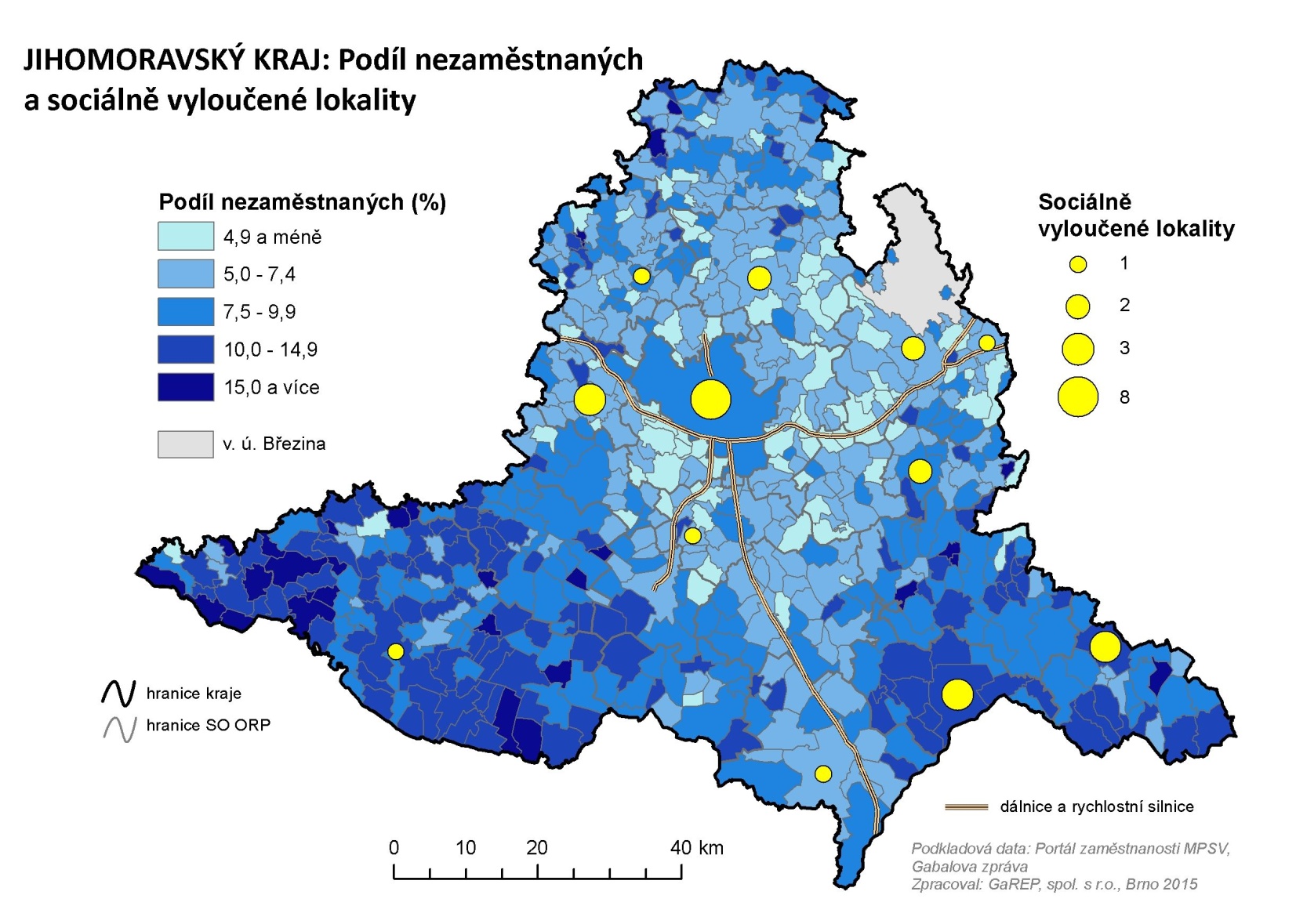 13
[Speaker Notes: Představit cíl dokumentu, objasnit důvody vzniku]
Krátkodobý realizační plán Strategie rozvoje lidských zdrojů Jihomoravského kraje 2016-2017
Jedná se o prováděcí dokument, který obsahově i adresně zpřesňuje opatření návrhové části SRLZ JMK – dokument zajišťuje podklady pro kvalifikované rozhodování v oblasti rozvoje lidských zdrojů v území Jihomoravského kraje

Strategického opatření 2.4
2.4.1 Prevence sociálního vyloučení
2.4.2 Koncepční řešení problémů sociálně vyloučených lokalit a skupin

Identifikuje potřebu rozvoje sociálního podnikání a sdílení zkušeností z implementace sociálních inovací a jejich šíření – tzv. dobrá praxe
Hledání a uskutečňování nových a oproti dostupným alternativám lepších řešení, která naplňují naléhavé sociální (resp. společenské) potřeby a zároveň vytvářejí nové sociální vztahy nebo spolupráce
Zvyšování informovanosti o nástrojích řešení sociálně vyloučených lokalit a skupin
Opatření Krátkodobého realizačního plánu Strategie rozvoje lidských zdrojů Jihomoravského kraje 2016-2017
Krátkodobý realizační plán Strategie rozvoje lidských zdrojů Jihomoravského kraje 2016-2017
Krátkodobý realizační plán Strategie rozvoje lidských zdrojů Jihomoravského kraje 2016-2017
Krátkodobý realizační plán Strategie rozvoje lidských zdrojů Jihomoravského kraje 2016-2017
Děkuji za pozornostMgr. et Mgr. Jan Švec, DiS.odbor regionálního rozvoje - oddělení strategického rozvojeKrajský úřad Jihomoravského krajeŽerotínovo nám. 3, 601 82 Brnotelefon:  541 651 396e-mail: svec.jan@kr-jihomoravsky.cz